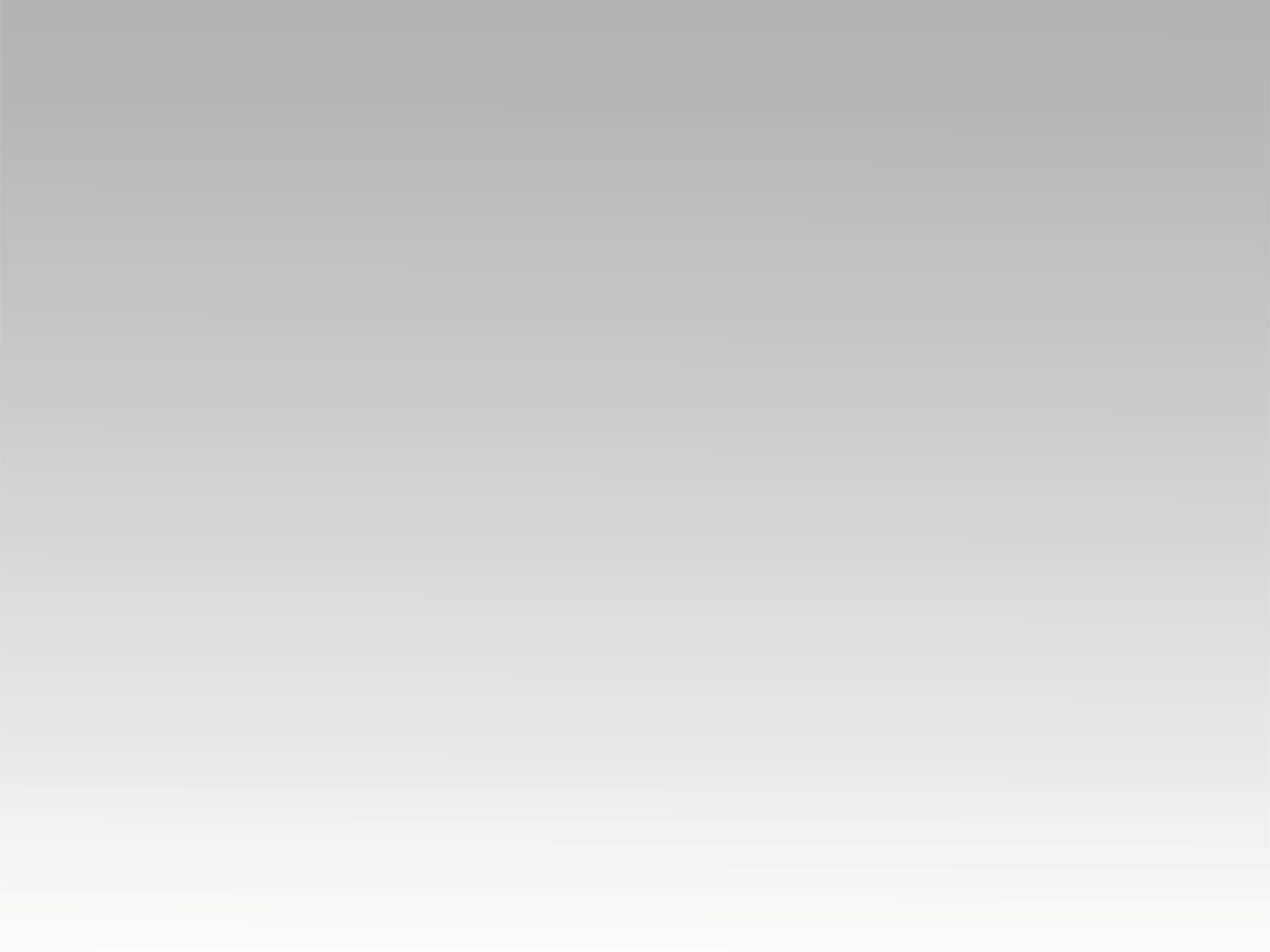 ترنيمة 
عين في الضلمة وعين في النور
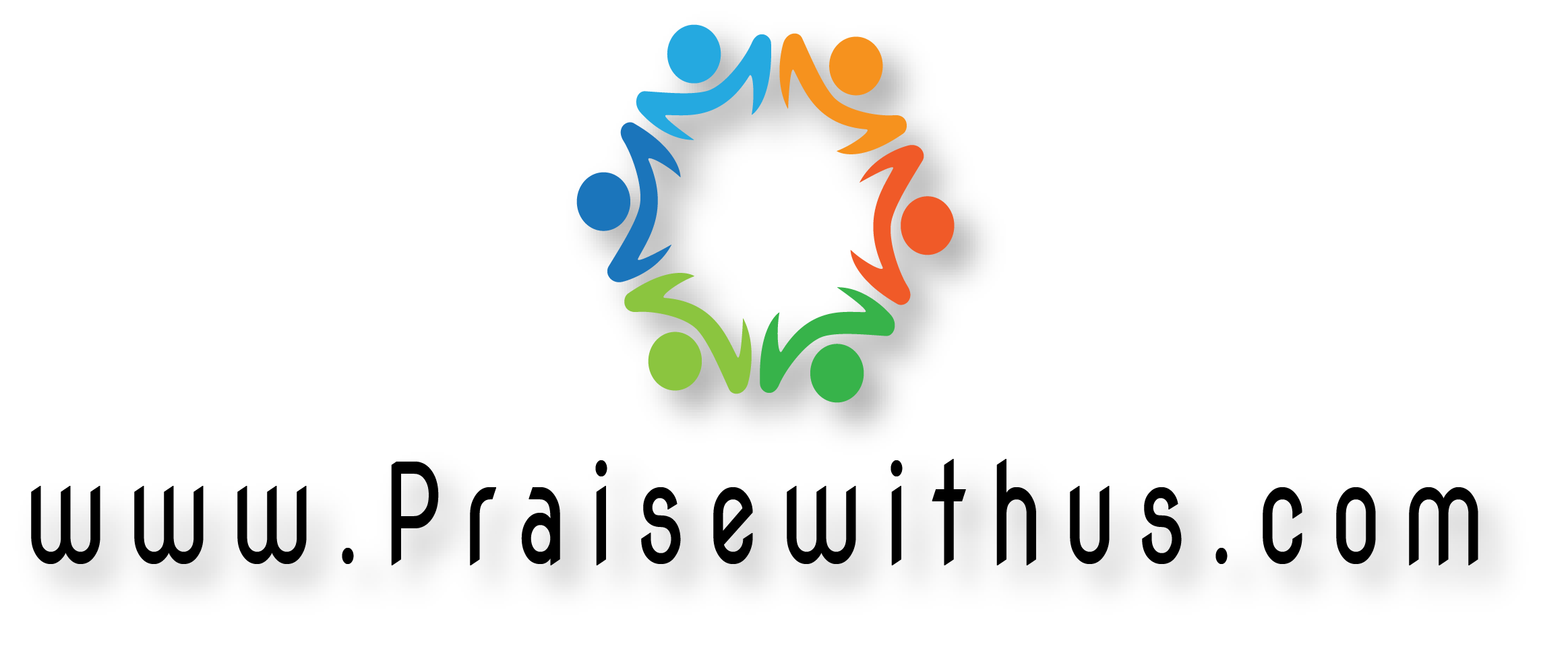 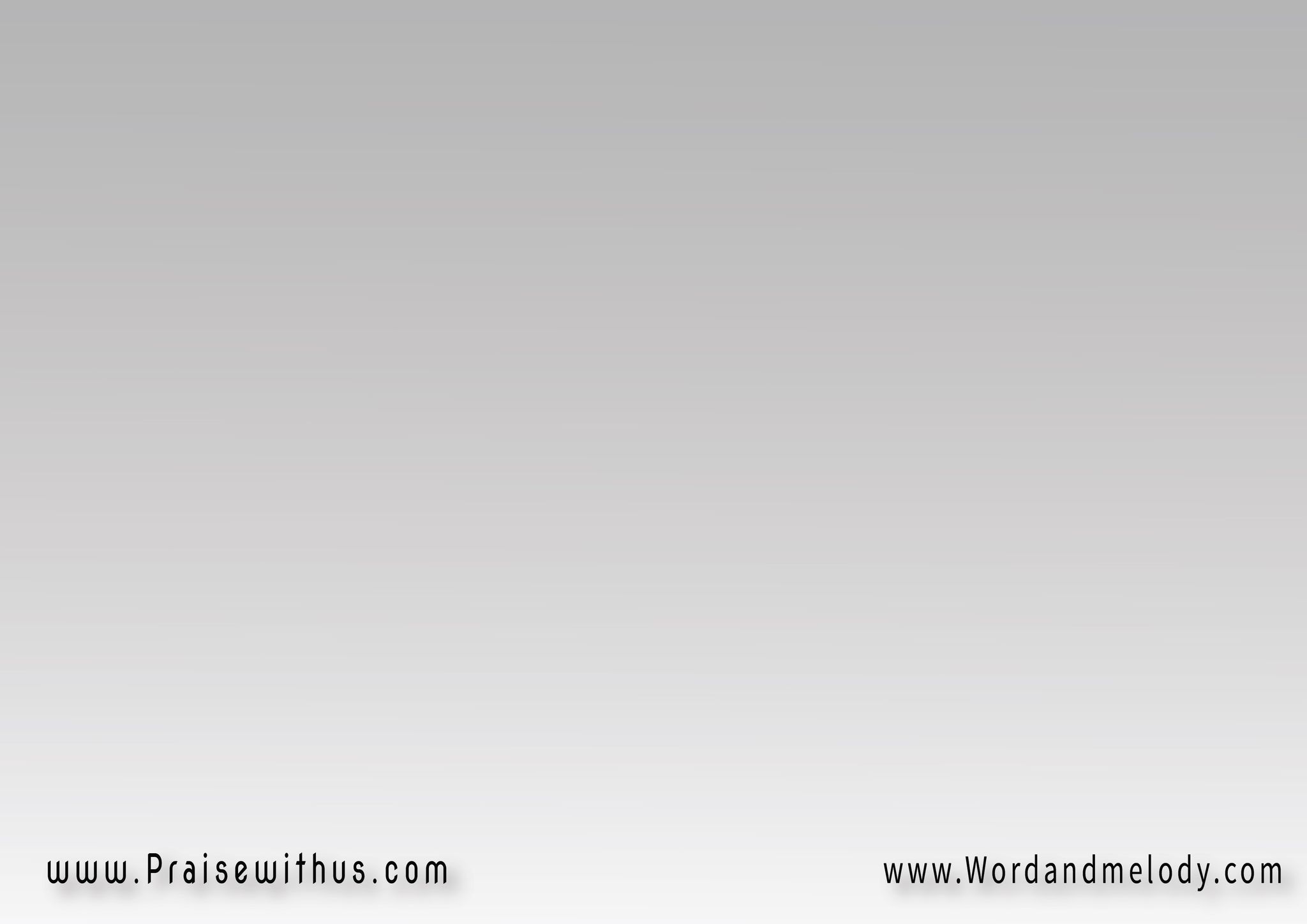 القرار:
(عين في الضلمة 
وعين في النورلأ مش ممكن
 يا شطـــــــــور)2
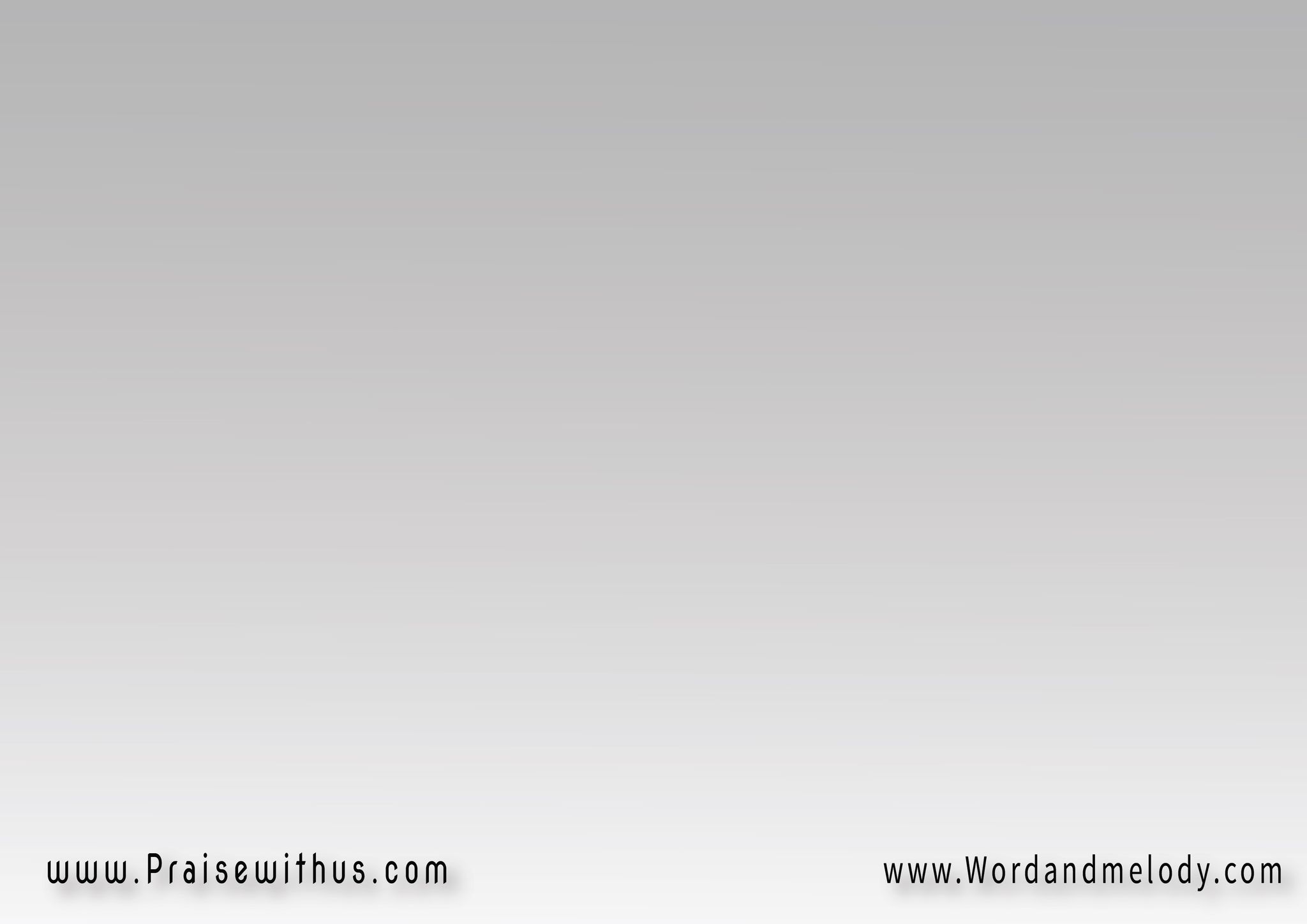 (مش ممكن
 نسلك في الضلمةونقـــــــول أحنا 
ولاد النــــــور)2
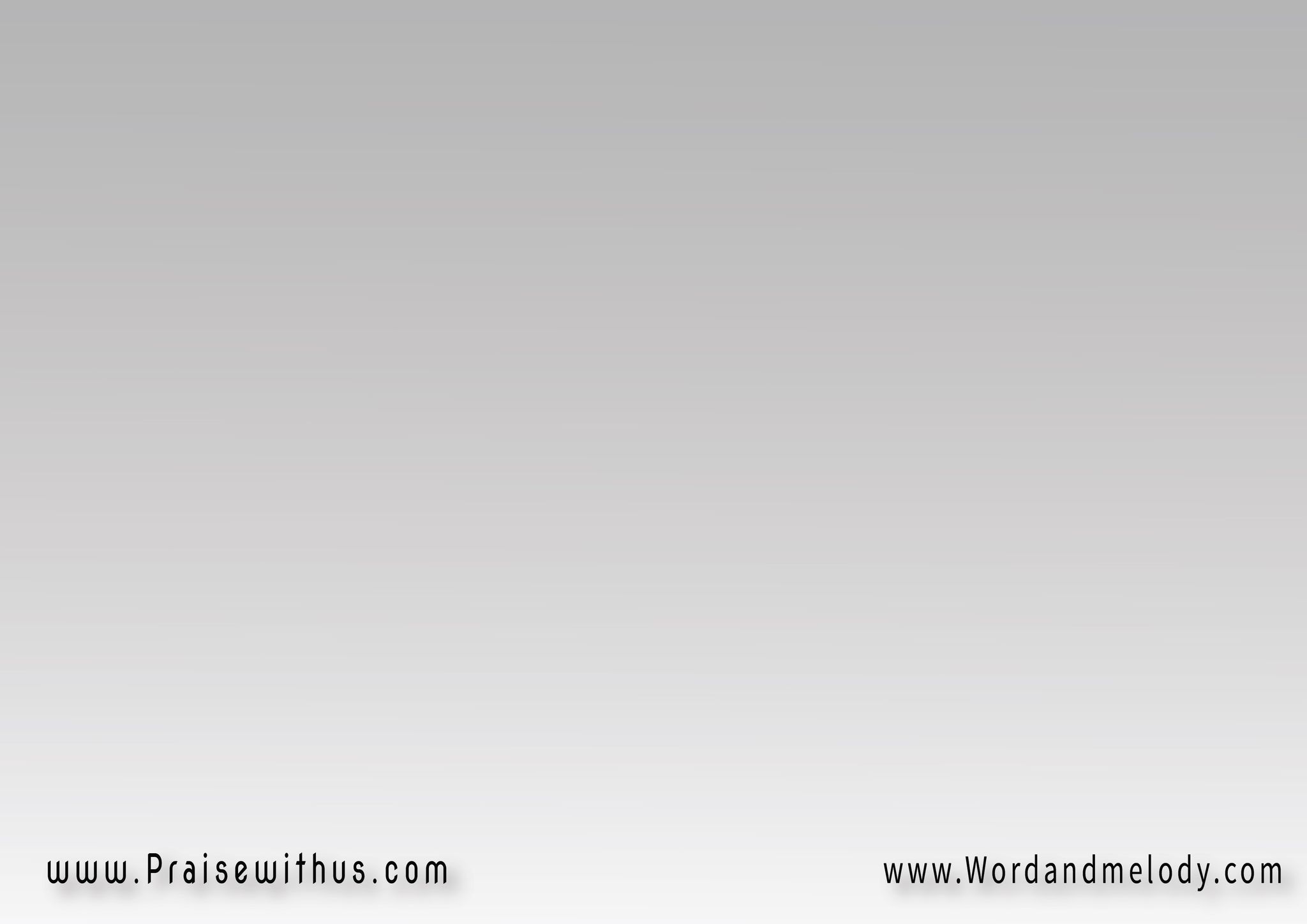 (يللا قـــــوام
 بحياتنا ننور
والرب يكون 
بينا مسرور)2
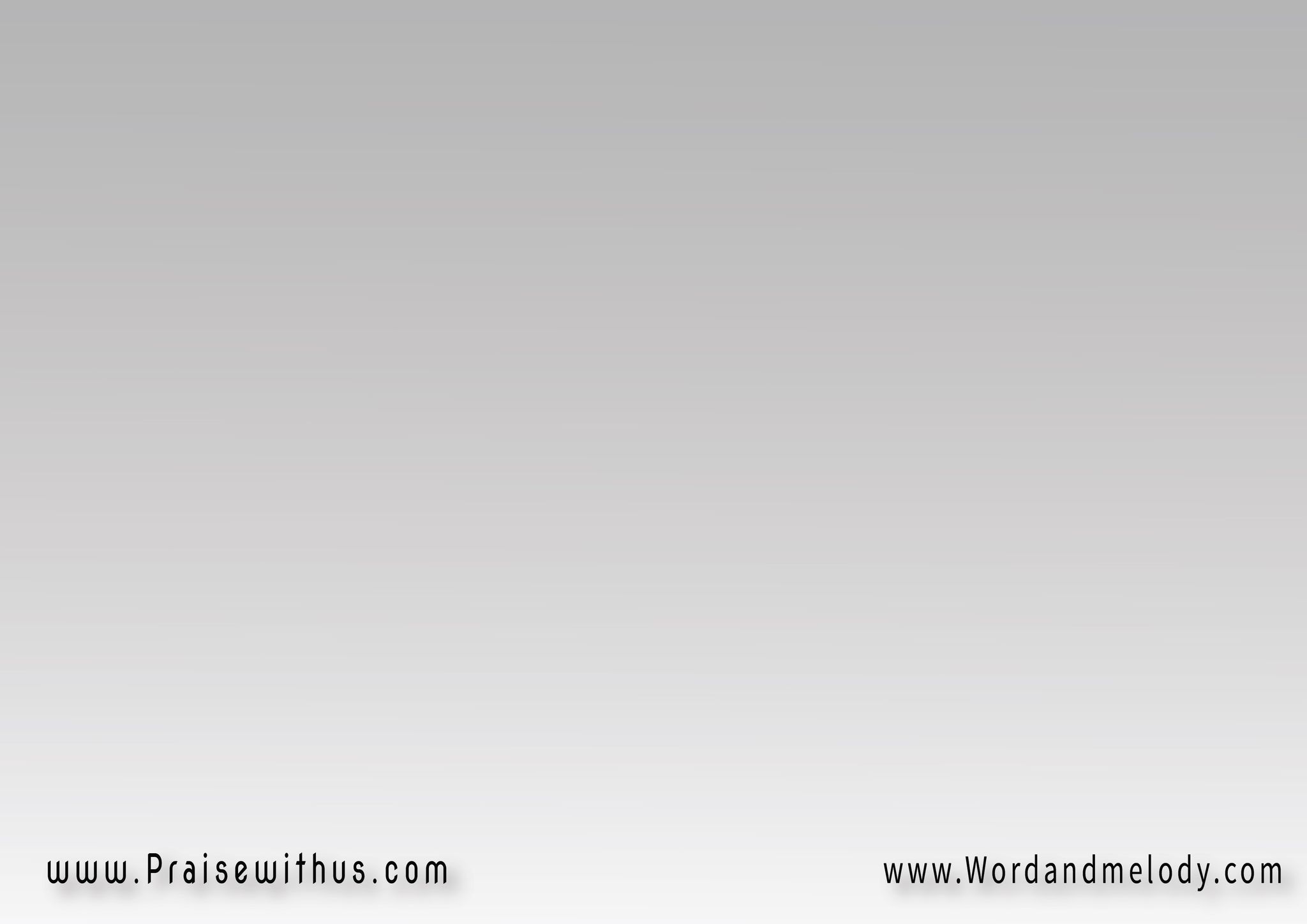 القرار:
(عين في الضلمة 
وعين في النورلأ مش ممكن
 يا شطـــــــــور)2
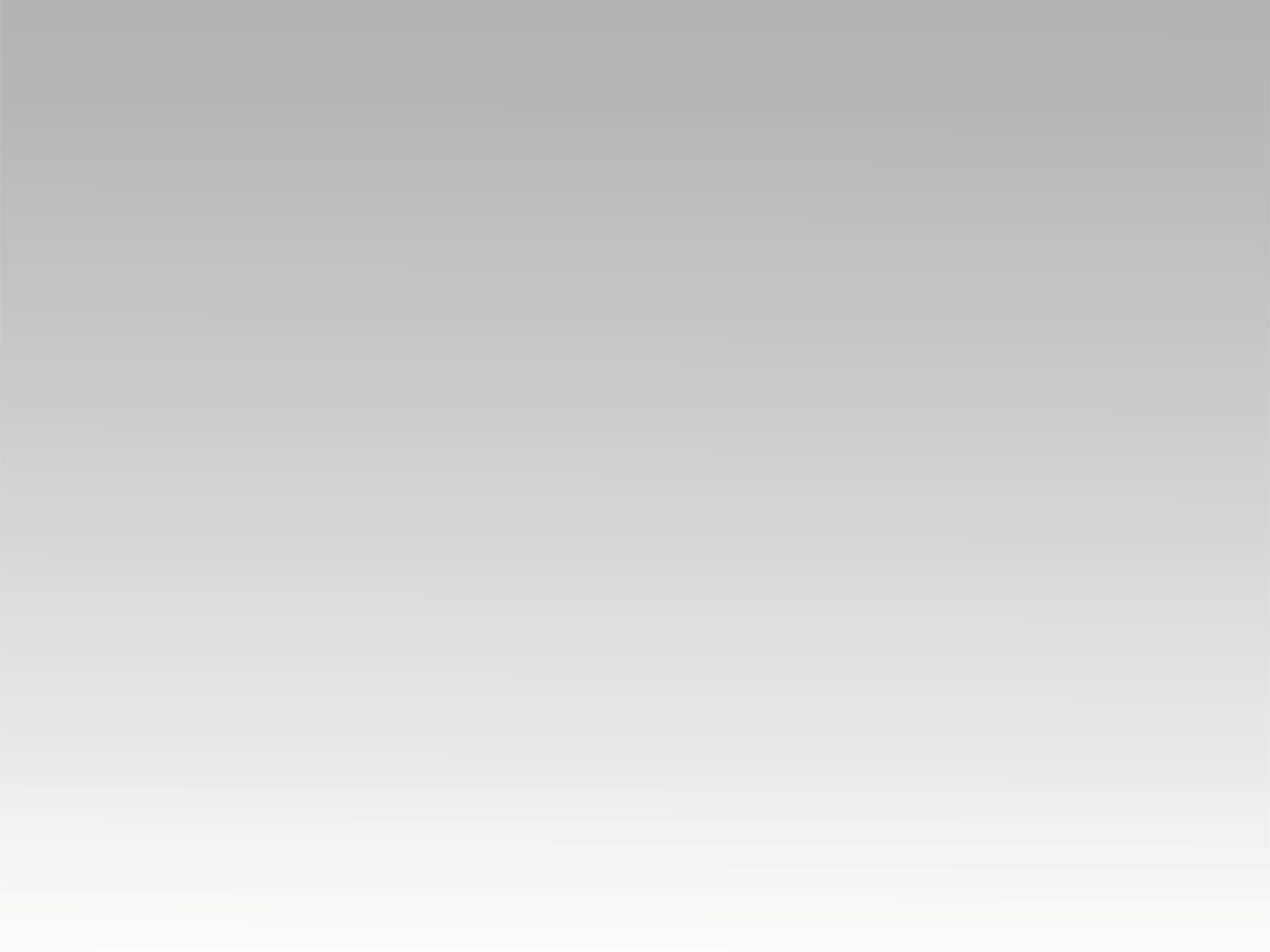 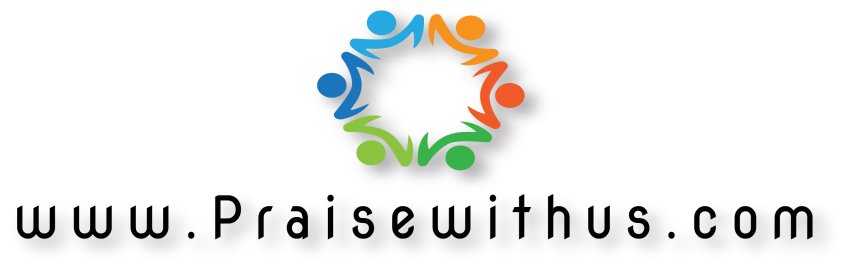